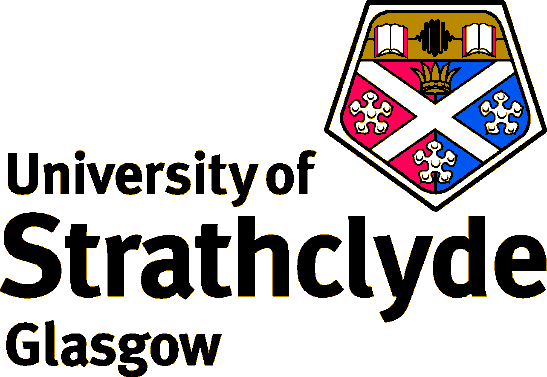 ADAS principles and outlook for development
Martin O’Mullane and ADAS contributors
TM of GNAMPP, IAEA Vienna, 09 July 2025
Recap of ADAS
ADAS is a set of computer codes and a reaction database oriented to the needs of magnetic confined fusion and astrophysics research. It originated at JET and became a consortium with most of the national and international fusion laboratories as stakeholders.

Effective coefficients, characterizing finite density conditions, are required for modelling and diagnostic interpretation. Collections of fundamental, individual process data, are needed to produce the derived, effective data. These are still relevant for the fusion landscape of today.

OPEN-ADAS is the pathway for ADAS data and support software to be made publicly available and is an agreed and shared project between ADAS and IAEA. 

But the landscape has changed:
JET has closed.
Funding science seems to be more precarious.
Private fusion companies are now significant players.
Computing is very different – laptop and HPC are the main paradigms.
Provenance and uncertainty quantification are expected.
Licensing of code and data present obstacles.
TM of GNAMPP, IAEA Vienna, 09 July 2025
Pipeline for atomic data
However the “issues” around fundamental atomic data are comfortingly familiar:
The amount/precision/quality/availability/range is always insufficient.
However a lot of new, high quality data has been produced over the last 2 decades, eg tungsten data motivated by fusion needs with new theoretical, computational and experimental work.
We can, and will, improve this – W0 ionization is still an issue, spectra and not fully analysed, recombination of ions with 4fn (n<14) are not complete etc. but these are minor quibbles compared to where we started from.

The needs of fusion are not always a priority to the groups who can calculate and measure the data we need.
Atomic physics, and spectroscopy, is a mature academic discipline which is declining across the world.
Computational atomic physics has lost the originators of many of the codes we rely on in the few years. I Grant (GRASP), R Cowan (RCN/RCG), C Froese Fischer (MCHF), N Badnell (AUTOSTRUCTURE).
The group responsible for the NIST ASD database is not longer at NIST.

Atomic physics, and relevant spectroscopy, in hot collisional plasmas must be nurtured. Continuing improvements and new theoretical approaches are essential.
TM of GNAMPP, IAEA Vienna, 09 July 2025
ADAS principles
Core ideas remain:
Assemble a useful database of fundamental and derived data to be applied to modelling fusion plasmas and interpreting the radiation.
Define rigorous file formats (adf00 to adf56) to store the required data – these are ensembles of data rather than individual processes.
All code, and required driver files, to transform fundamental data to derived data is part of the ADAS system -  it is the Atomic Data and Analysis Structure.
Provide codes to enable a baseline (or better) quality of fundamental data for most atomic processes needed for fusion (still have lacunae for ion impact processes).
Remain in the atomic domain – molecules are complicated. But this principle may be too restrictive.
TM of GNAMPP, IAEA Vienna, 09 July 2025
Incoming atomic data/models for ADAS
New data to revise H, He, B, C, Ar and some stages of Fe, W.
Heavy species for stages I-VI of high Z species, Yb, Ce, Nd, Te etc. – astrophysics!
Photo-ionization data and simple PI + collisional abundance code.
Extension to low-Te for GCR – relevant for cold divertors.
New technique to optimize configurations for total radiated power – extend to more elements.
Generate DR satellite lines for synthetic spectra.
Energy resolved radiated power coefficients for SXR and bolometry.

 No immediate plan for new CX data or codes.
Population model for molecular (ie diatomics) could be revived but other groups are probably more advanced in code and data curation.

Refine ‘any data is better than none’ message.
TM of GNAMPP, IAEA Vienna, 09 July 2025
Code development of ADAS
A linkable library, scripting toolbox and interactive GUI.
Codes for data production are self contained and suitable for job scheduling.
ADAS always separated the computational and presentation layers.

Move the presentation layer from IDL to python.
python scripting coverage has replaced IDL and new extensions will be in python.

Develop library in modern fortran (2008+).
Can co-exist with legacy (fortran77) code.
Modern fortran is much simpler to interface with python.
New code development in modern fortran – developing an ADAS standard.

Extract a library for use in SOLPS-ITER/JINTRAC and license under EUPL.
Slight extension can be used to provide a library and python access routines for OPEN-ADAS (same EUPL licensing).
Discussions on licensing OPEN-ADAS data under CC-BY-SA.
Library supplied as a git repository (initially at git.adas.ac.uk).
Considering a git repository as a complementary access method for OPEN-ADAS data.
Add collisionDB style metadata to ADAS data.
Improve tooling to generate OPEN-ADAS database.
TM of GNAMPP, IAEA Vienna, 09 July 2025
[Speaker Notes: 2008]